Борискина Светлана Александровна,
МБОУ СОШ №22 г. Приморско-Ахтарска Краснодарского края
Классный час  в 5 «А» классе
«Рыцарский турнир»
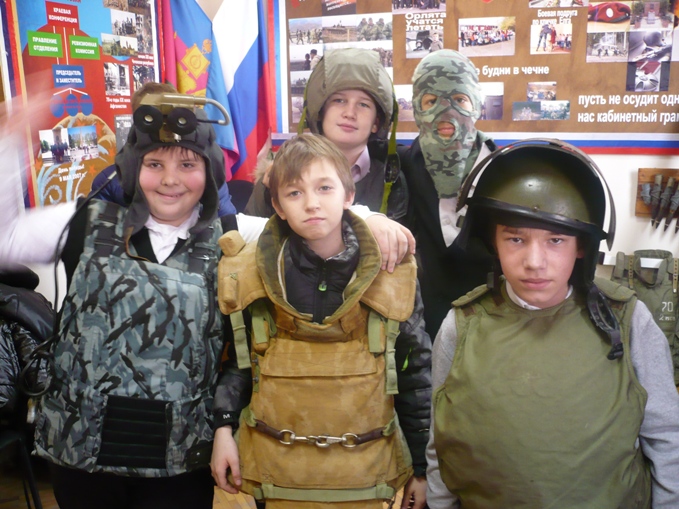 Вопросы «Рыцарского турнира»
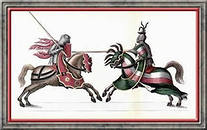 Какому русскому полководцу принадлежит знаменитая фраза:     
«Тяжело в учении, легко в бою»?
Увы!
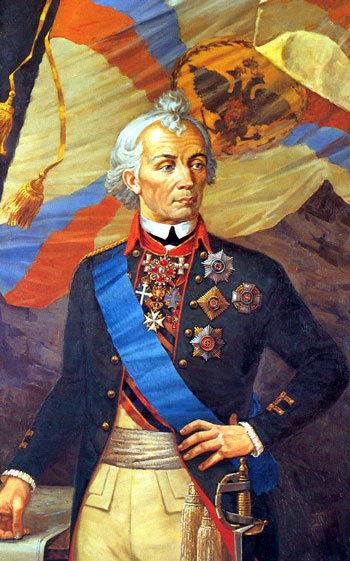 Кутузову
Румянцеву
Багратиону
Суворову
Александр Васильевич Суворов
Как называются наплечные знаки в русской армии и на флоте?
Нет!
Погоны
Шевроны
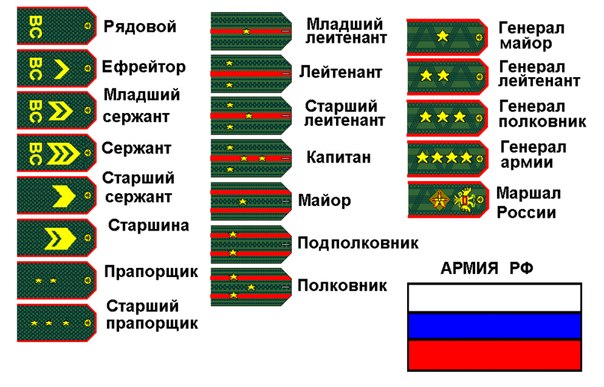 Эмблемы
Знаки
Как назывался в царской армии солдат, не мечтавший стать генералом, но служивший ему?
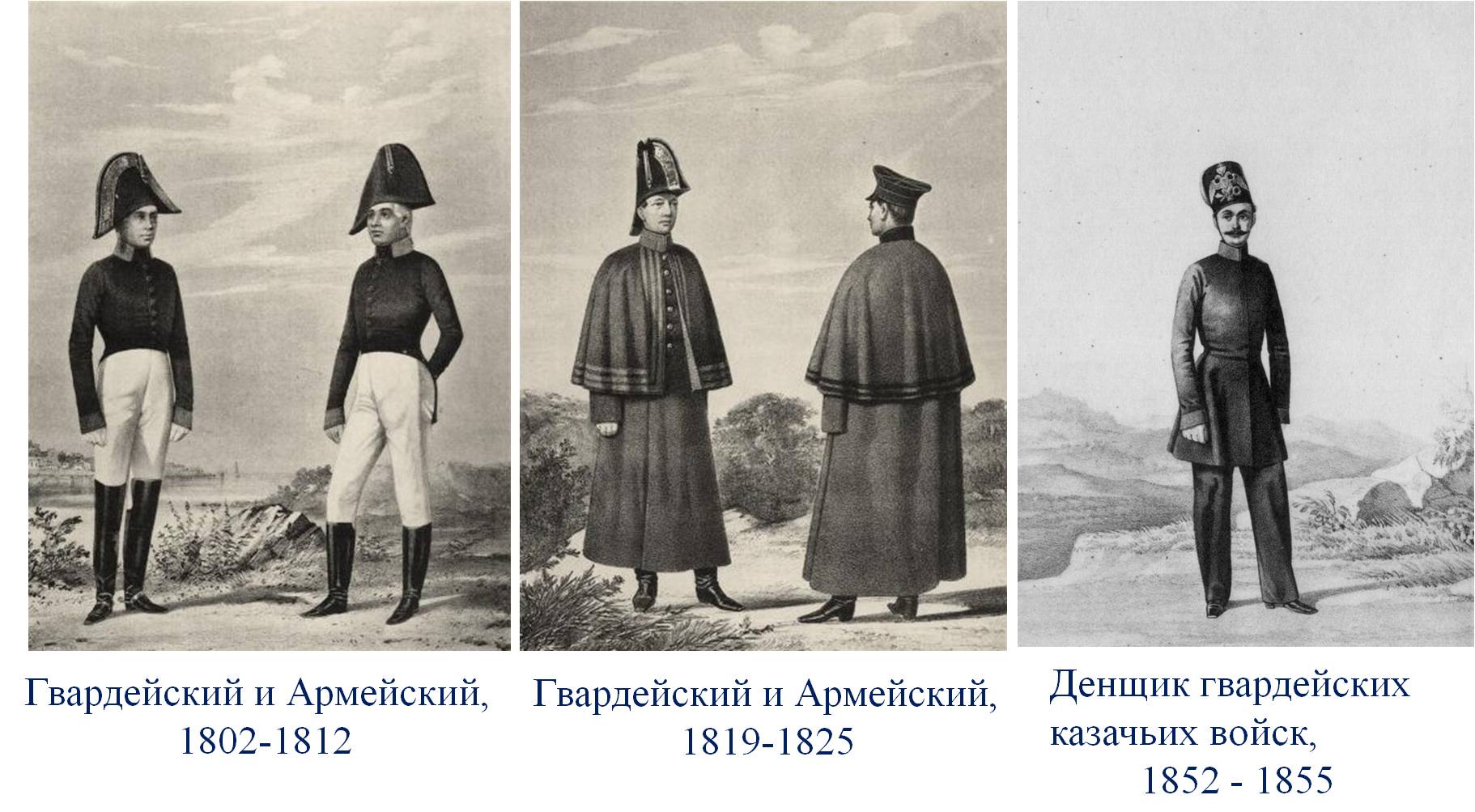 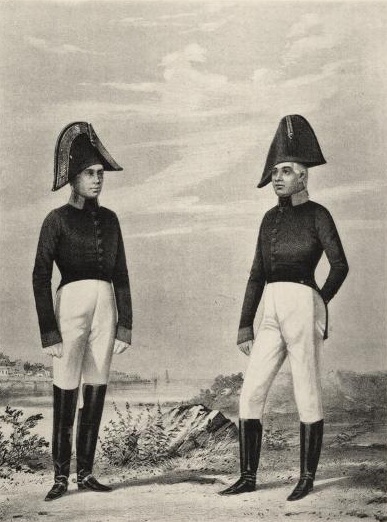 Нет!
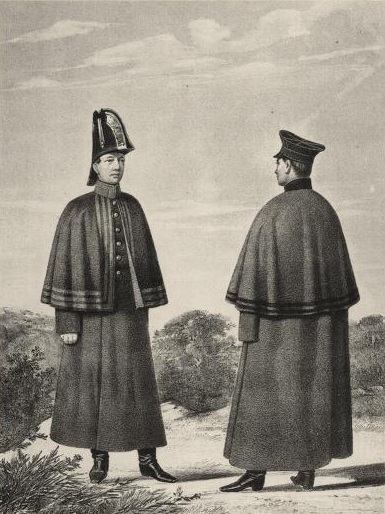 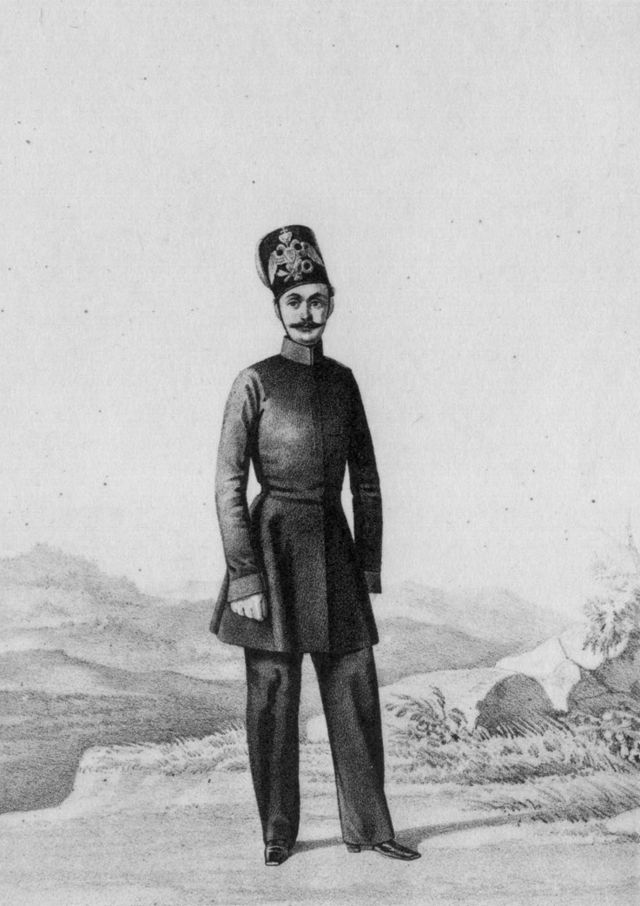 Денщи́к — в русской армии и флоте до 1917 года солдат, состоявший при офицере или 
чиновнике в качестве казённой прислуги.
Поручик
Подпоручик
Денщик
Унтер офицер
Дальше
Денщик гвардейских 
казачьих войск, 
1852 - 1855
Гвардейский и Армейский,
 1802-1812
Гвардейский и Армейский,
 1819-1825
Кто установил в России звание «гардемарин»?
Нет!
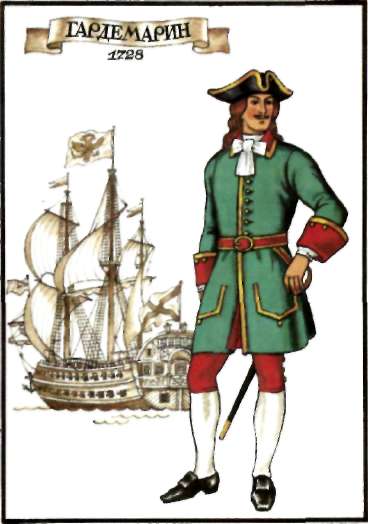 Петр I
Екатерина II
Анна Иоановна
Павел
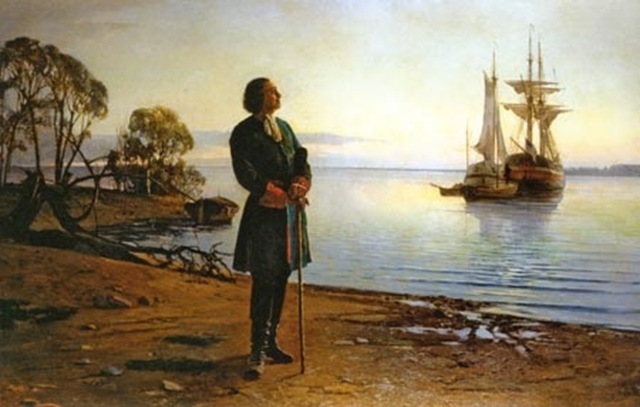 Вид старинного оружия, которым делалась «секир башка».
Нет!
Топор
Секира
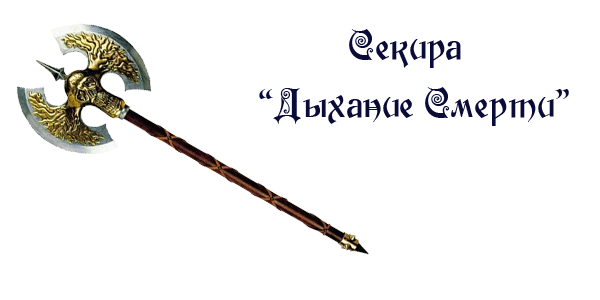 Меч
Шашка
Ресурсы
Портрет Суворова http://rv.ru/photos/2009-24/f21-cv.jpg
Погоны http://cs419627.vk.me/v419627777/4ed9/PgEO2P22w1s.jpg
Кто такой денщик http://ru.wikipedia.org/wiki/%C4%E5%ED%F9%E8%EA
Денщики http://upload.wikimedia.org/wikipedia/commons/f/fc/17_2398_Book_illustrations_of_Historical_description_of_the_clothes_and_weapons_of_Russian_troops.jpg
http://upload.wikimedia.org/wikipedia/commons/6/62/17_2399_Book_illustrations_of_Historical_description_of_the_clothes_and_weapons_of_Russian_troops.jpg
http://upload.wikimedia.org/wikipedia/commons/thumb/e/e7/25_1069_Book_illustrations_of_Historical_description_of_the_clothes_and_weapons_of_Russian_troops.jpg/
Гардемарин http://pirates-life.ru/_fr/1/0848917.jpg
Пётр Первый http://img0.liveinternet.ru/images/attach/c/5/87/925/87925568_VADdNUZzEr_3.jpg
Секира http://fotohost.kz/images/2013/01/08/S6EgN.png
Рыцарские доспехи http://img.scrolls.combats.com/ph/1249642752/big/BFxD6SsqLSojbCEIJFPRswMjmHju4xyuPi4lRwAIRqxA.jpg
Замок http://www.lead-adventure.de/index.php?PHPSESSID=1c8f9797d0b1db752332498ffb66de9c&action=dlattach;topic=39037.0;attach=5760;image